NEMO Users Meeting
22th June 2016
Which sea ice models does the climate community need?
François Massonnet
Which sea ice models  does the climate community need?
A few remarks!

This presentation is oriented towards climate aspects
Less emphasis on process aspects
Complementary to A. Barthélemy’s, C. Rousset’s and D. Salas’s presentations
This presentation is certainly not exhaustive
I have tried to be unbiased but may have missed important aspects
I’m happy to receive feedback and hear others opinions
I’m highlighting several articles that I recommend reading if you haven’t already done so
francois.massonnet@bsc.es
Which sea ice models  does the climate community need?
Year −30
Year 0
Year 1
Year 10
Year 50
2. Operational
forecasts
1. Reanalyses
3. Seasonal-to-decadal forecasts
4. Projections
Which sea ice models  does the climate community need?
Year −30
Year 0
Year 1
Year 10
Year 50
2. Operational
forecasts
1. Reanalyses
3. Seasonal-to-decadal forecasts
SYMPTOM?
4. Projections
STRONG NEED FOR?
SCIENTIFIC GOAL?
[Speaker Notes: A convenient way to think
As opposed to process-level
Reflect my own views]
Which sea ice models  does the climate community need?
Year −30
Year 0
Year 1
Year 10
Year 50
2. Operational
forecasts
1. Reanalyses
3. Seasonal-to-decadal forecasts
4. Projections
[Speaker Notes: A convenient way to think
As opposed to process-level
Reflect my own views]
1. Reanalyses
SYMPTOM
The sea ice climate community is largely PIOMAS-dependent
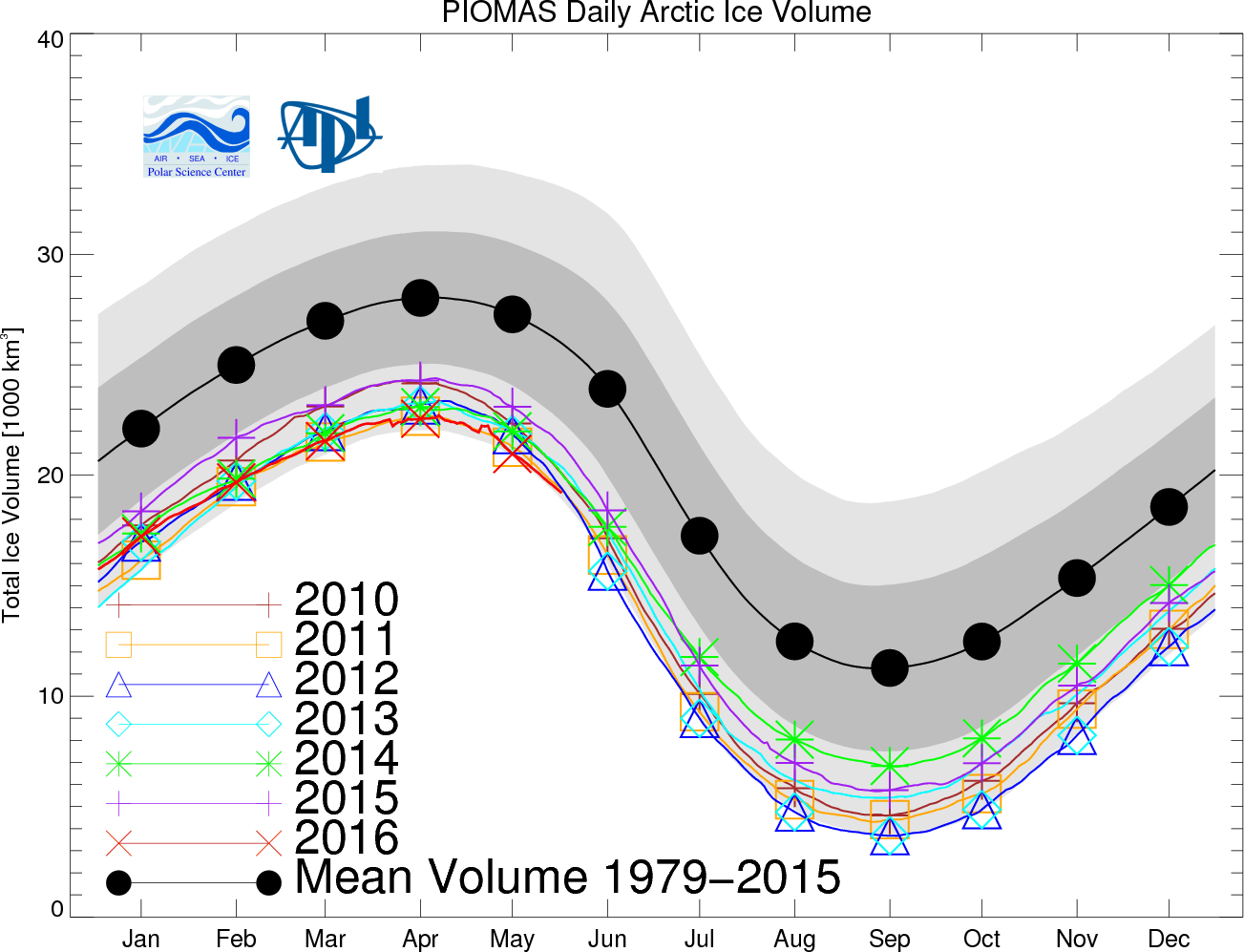 http://psc.apl.uw.edu/research/projects/arctic-sea-ice-volume-anomaly/
[Speaker Notes: Not blaming piomas (they are very careful), but how people use it.]
1. Reanalyses
SYMPTOM
The sea ice climate community is largely PIOMAS-dependent
Coupled and physically consistent polar reanalyses (ocean + ice + atmosphere; balanced)
Assimilation of recent products (e.g., ESA-SICCI; SMOS)
Quantification of uncertainty
STRONG NEED FOR
Quantification of recent Arctic and Antarctic sea ice mass & energy balances with their uncertainties
SCIENTIFIC GOAL
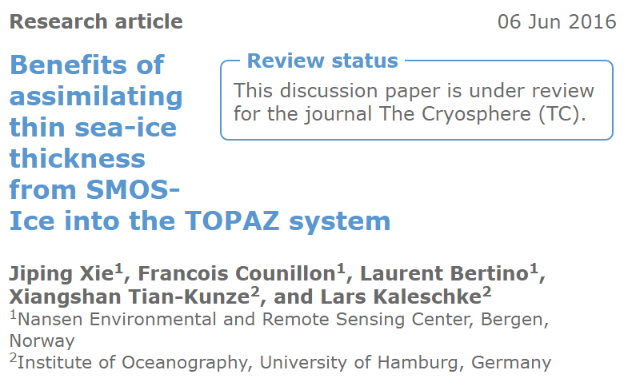 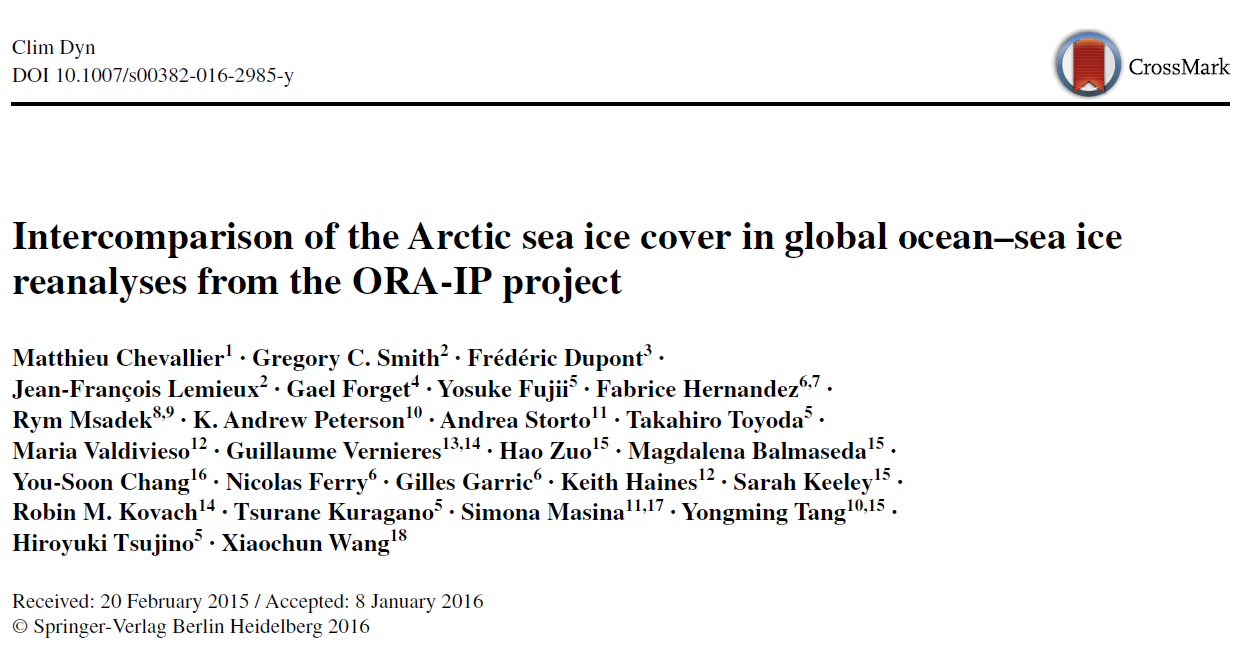 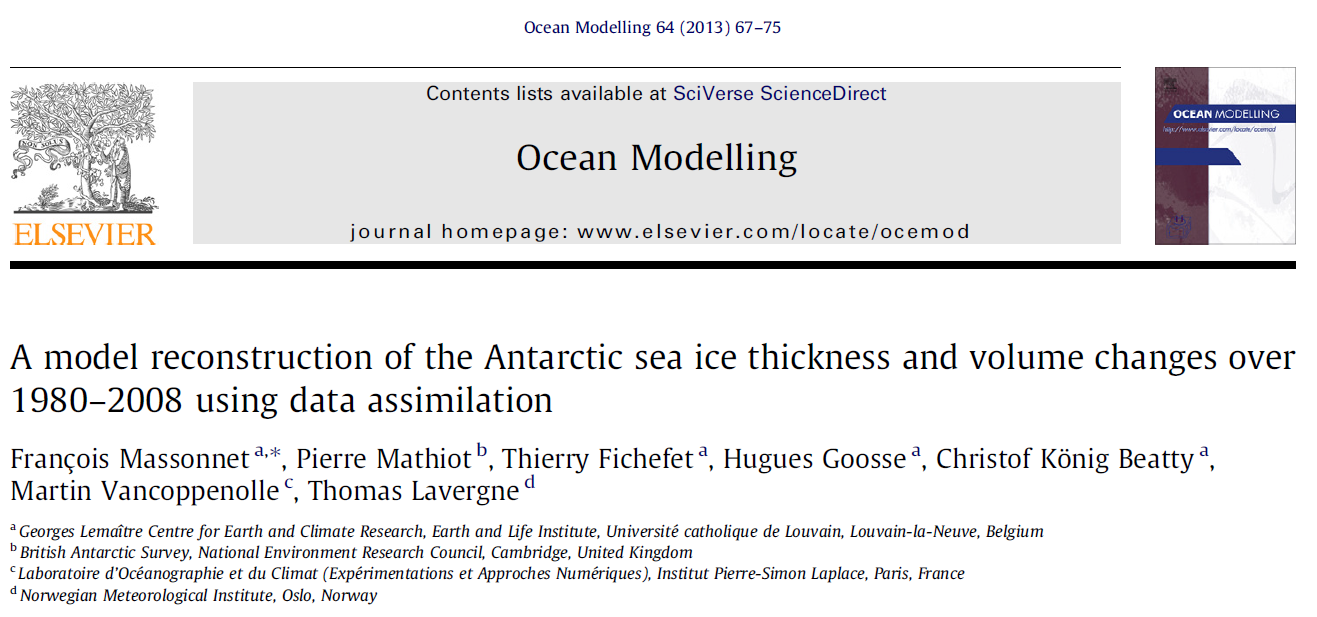 Massonnet et al., Oc. Modell., 2013
Chevallier et al., Clim. Dyn., 2016
Xie et al., The Cryosph. Discuss., 2016
[Speaker Notes: Lack of antarctic reconstructions]
Which sea ice models  does the climate community need?
Year −30
Year 0
Year 1
Year 10
Year 50
2. Operational
forecasts
1. Reanalyses
3. Seasonal-to-decadal forecasts
4. Projections
[Speaker Notes: As opposed to process-level]
2. Operational forecasts
SYMPTOM
The community is using verification metrics that are useful to track performance, but often meaningless to end-users.
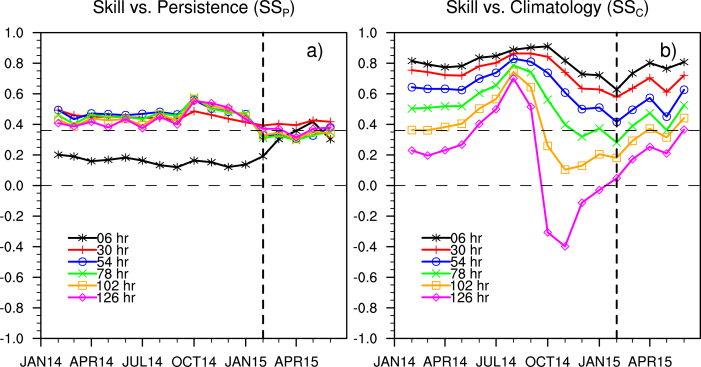 Hebert et al., JGR, 2015
2. Operational forecasts
SYMPTOM
The community is using verification metrics that are useful to track performance, but often meaningless to end-users.
Simple verification metrics for ice edge mismatch
User-oriented diagnostics
Probabilistic and risk information (incl. ice-thickness distribution)
STRONG NEED FOR
Maps of risk index outcome
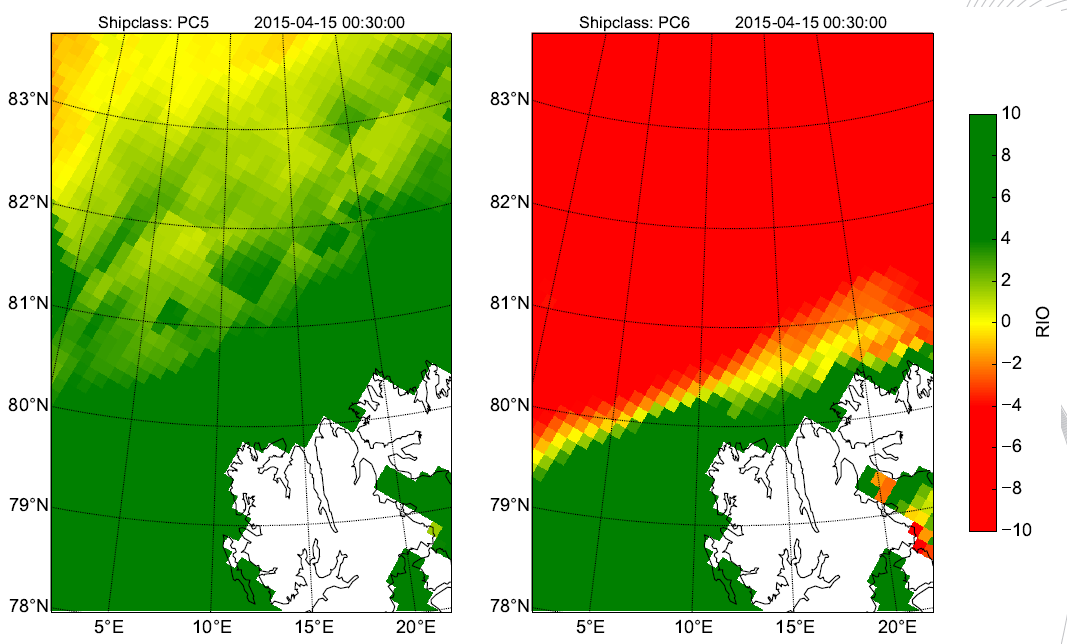 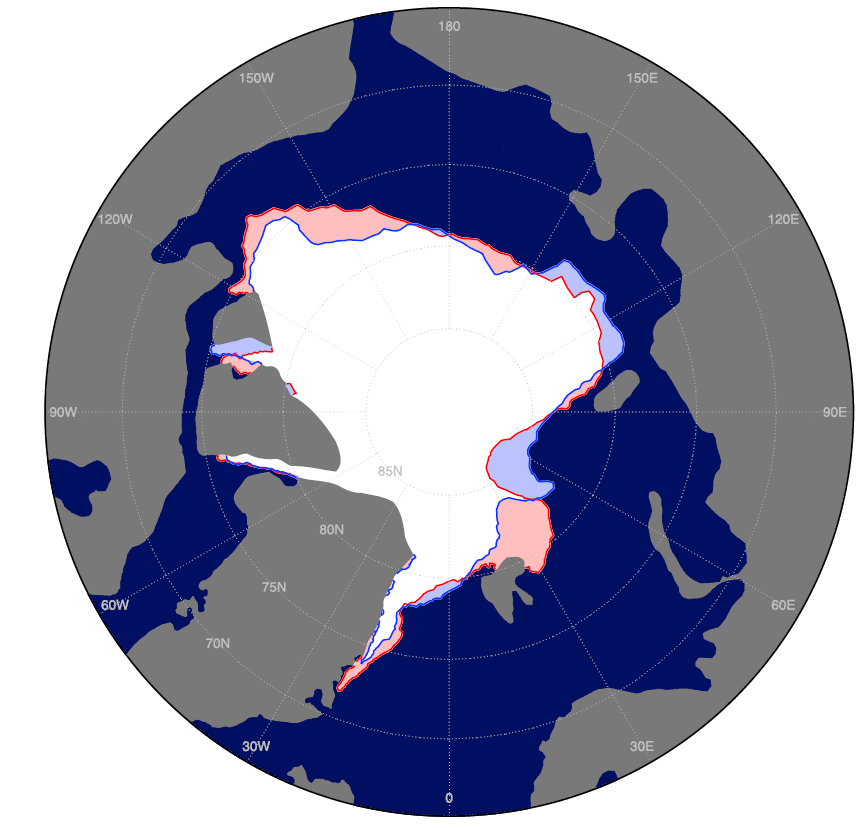 Shipping not permitted
Shipping
Permitted
Error = OVERESIMATION + UNDERESTIMATION
Courtesy Andrea Gierisch + see her poster
Goessling et al., GRL, 2016
2. Operational forecasts
SYMPTOM
The community is using verification metrics that are useful to track performance, but often meaningless to end-users.
Simple verification metrics for ice edge mismatch
User-oriented diagnostics
Probabilistic and risk information (incl. ice-thickness distribution)
STRONG NEED FOR
Achievement of skillful forecasts beyond the academic beauty
Usefulnes for upcoming campaigns (e.g., Year of Polar Prediction)
Southern Ocean
SCIENTIFIC GOALS
Which sea ice models  does the climate community need?
Year −30
Year 0
Year 1
Year 10
Year 50
2. Operational
forecasts
1. Reanalyses
3. Seasonal-to-decadal forecasts
4. Projections
[Speaker Notes: As opposed to process-level]
3. Seasonal-to-decadal forecasts
SYMPTOM
Model and initial-condition uncertainty is not (enough) accounted for in current sea ice predictions
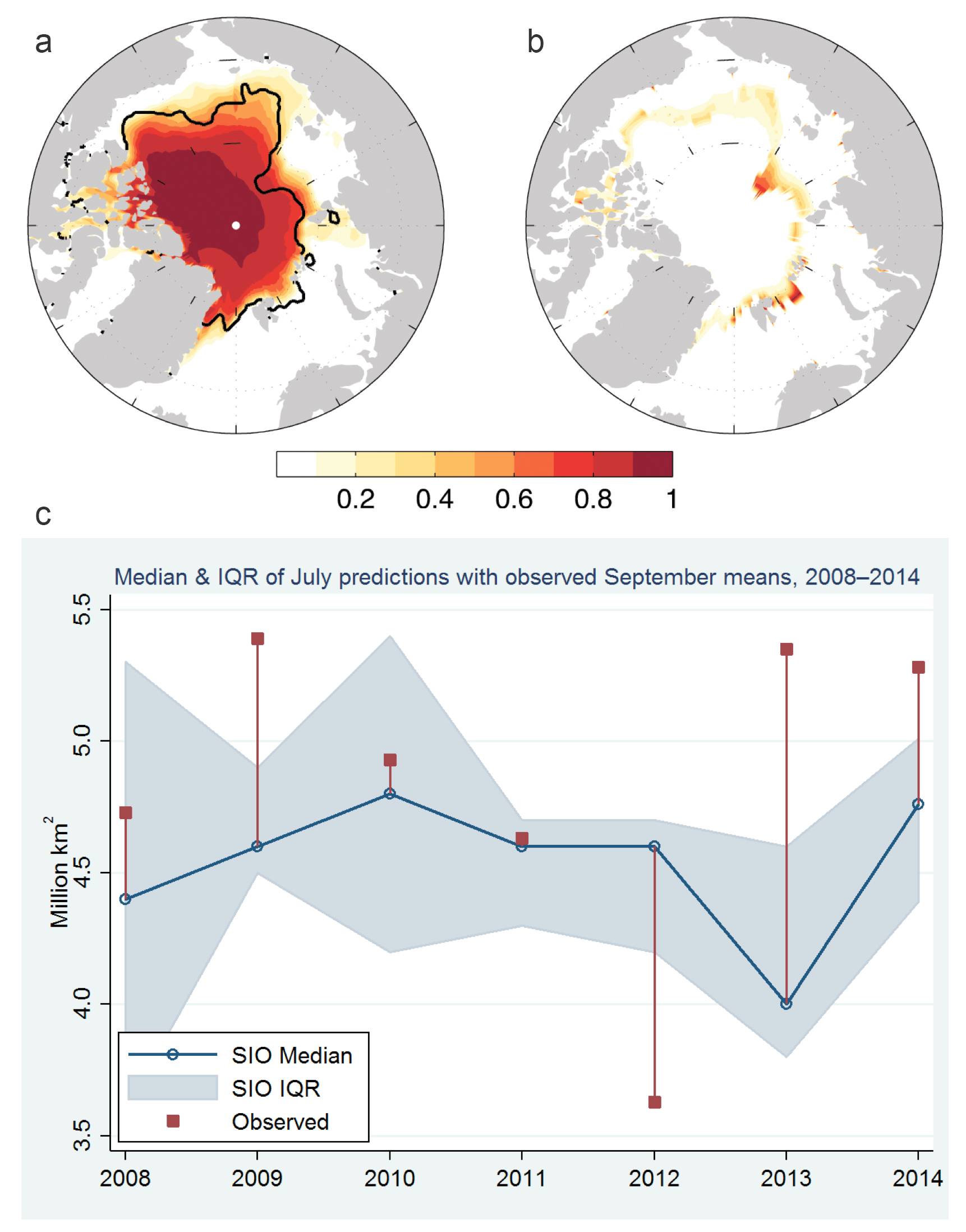 Stroeve et al., EOS, 2015
3. Seasonal-to-decadal forecasts
SYMPTOM
Model and initial-condition uncertainty is not (enough) accounted for in current sea ice predictions
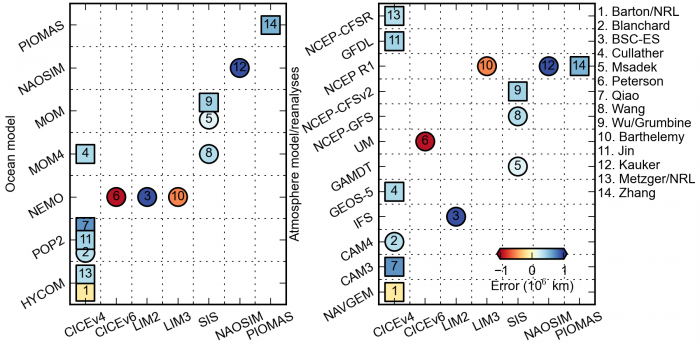 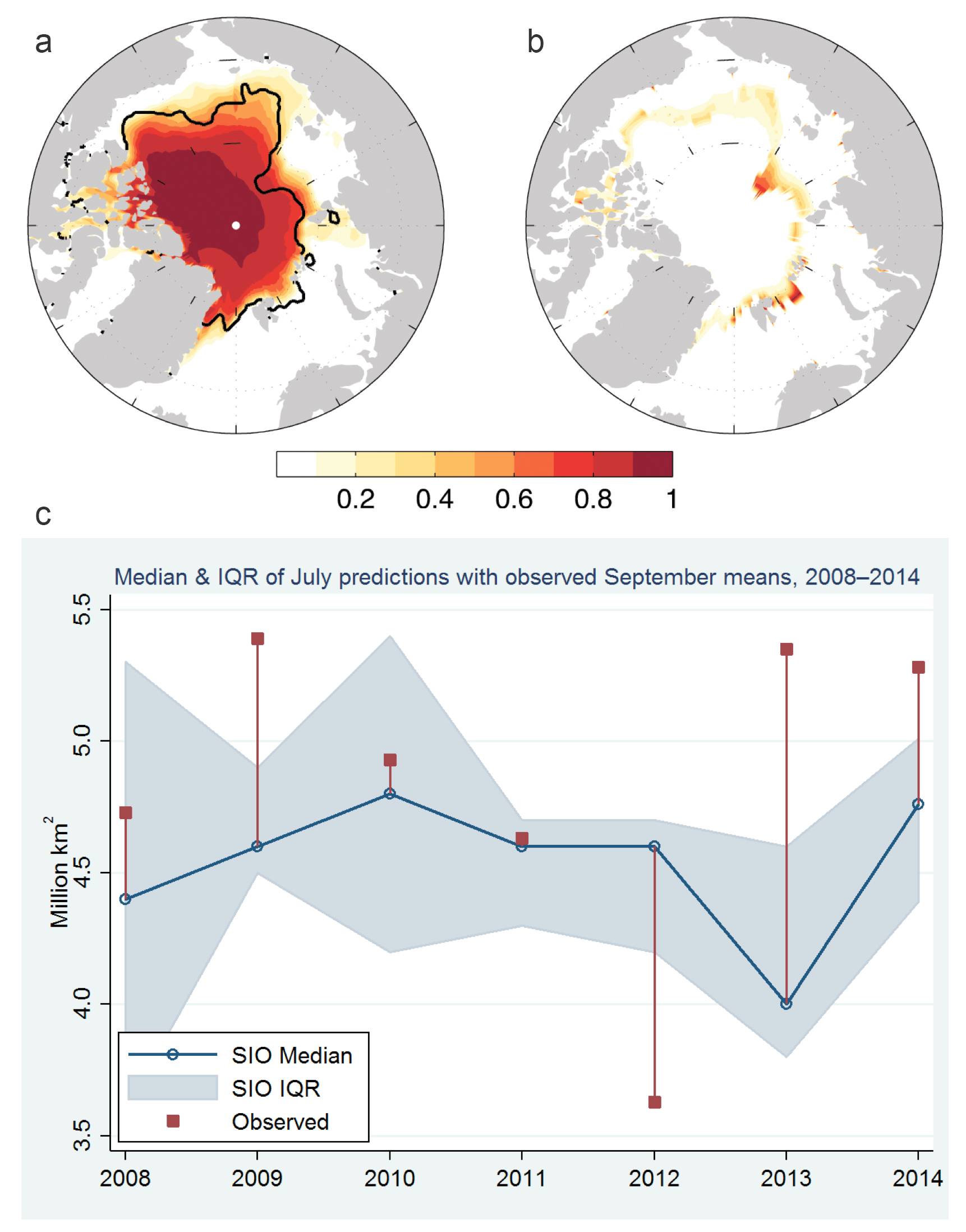 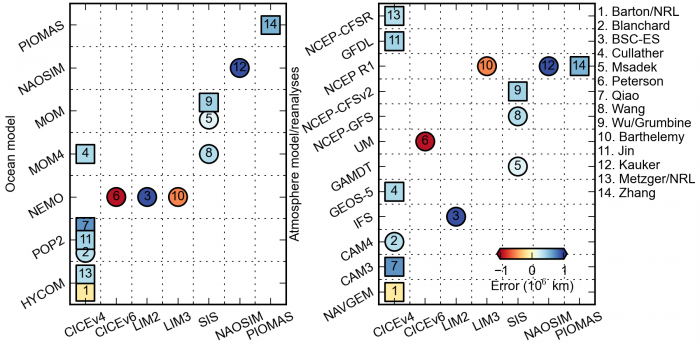 https://www.arcus.org/sipn/sea-ice-outlook/2015/post-season
Stroeve et al., EOS, 2015
[Speaker Notes: We are only exploring a subspace]
3. Seasonal-to-decadal forecasts
SYMPTOM
Model and initial-condition uncertainty is not (enough) accounted for in current sea ice predictions
Modular sea ice models with « switchable » features to test the impact of individual physical formulations on skill
Stochastic formulations to reflect uncertainty in parameterizations
Ensembles of sea ice initial conditions
STRONG NEED FOR
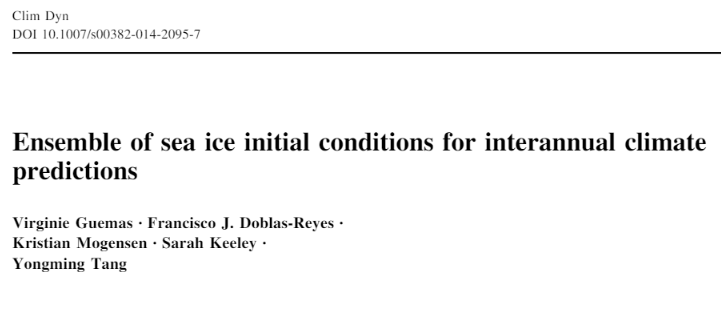 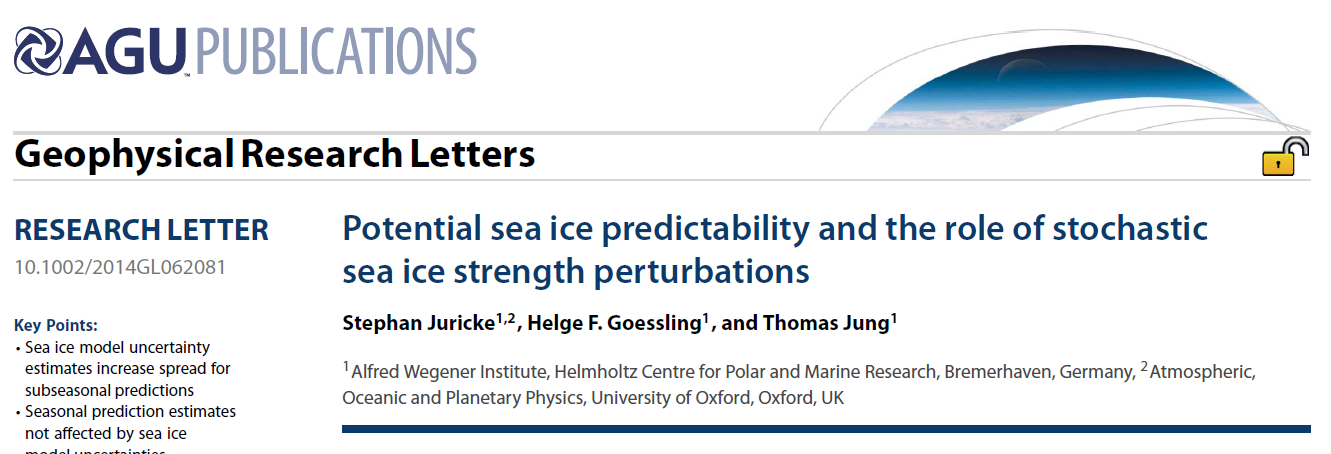 Guemas et al., Clim. Dyn., 2014
Juricke et al., GRL, 2014
[Speaker Notes: There is a lack of variety in the experimental setup]
3. Seasonal-to-decadal forecasts
SYMPTOM
Model and initial-condition uncertainty is not (enough) accounted for in current sea ice predictions
Modular sea ice models with « switchable » features to test the impact of individual physical formulations on skill
Stochastic formulations to reflect uncertainty in parameterizations
Ensembles of sea ice initial conditions
STRONG NEED FOR
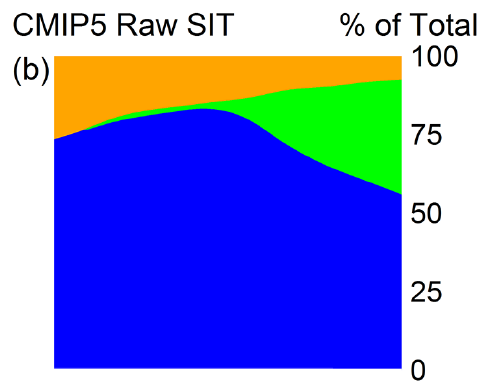 Nat. variability
Link between potential and actual skill
Budget analysis of uncertainty
SCIENTIFIC GOALS
Forcing
Model
60
80
40
0
20
Years
Melia et al., The Cryosph., 2016
[Speaker Notes: There is a lack of variety in the experimental setup]
Which sea ice models  does the climate community need?
Year −30
Year 0
Year 1
Year 10
Year 50
2. Operational
forecasts
1. Reanalyses
3. Seasonal-to-decadal forecasts
4. Projections
[Speaker Notes: As opposed to process-level]
4. Projections
SYMPTOM
Sea ice model response to external forcing is poorly understood in terms of baseline mean state
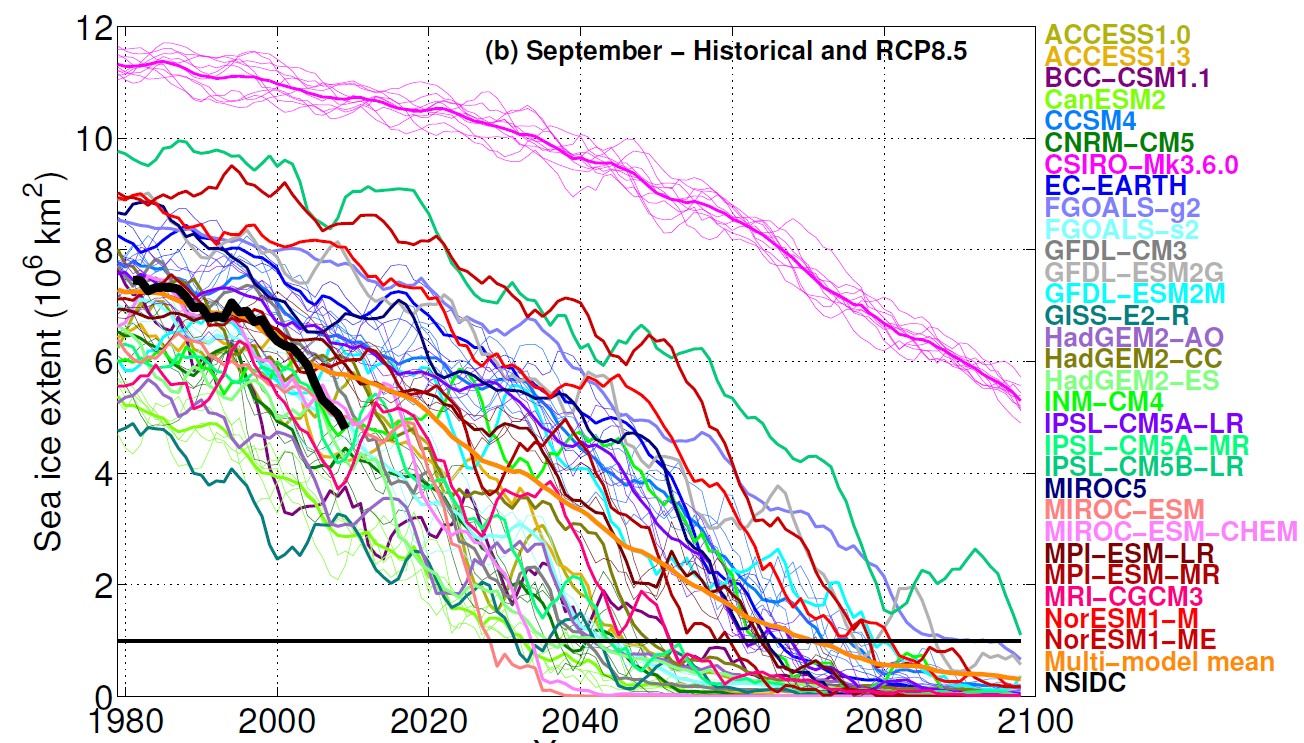 Massonnet et al., The Cryosph., 2012
4. Projections
SYMPTOM
Sea ice model response to external forcing is poorly understood in terms of baseline mean state
Emergent constraints: link between present-day simulation of processes and long-term response
STRONG NEED FOR
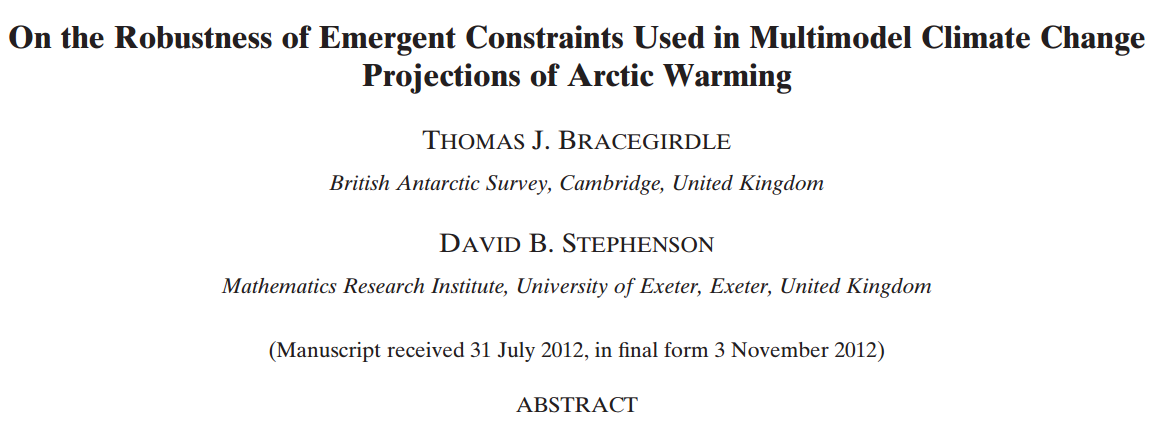 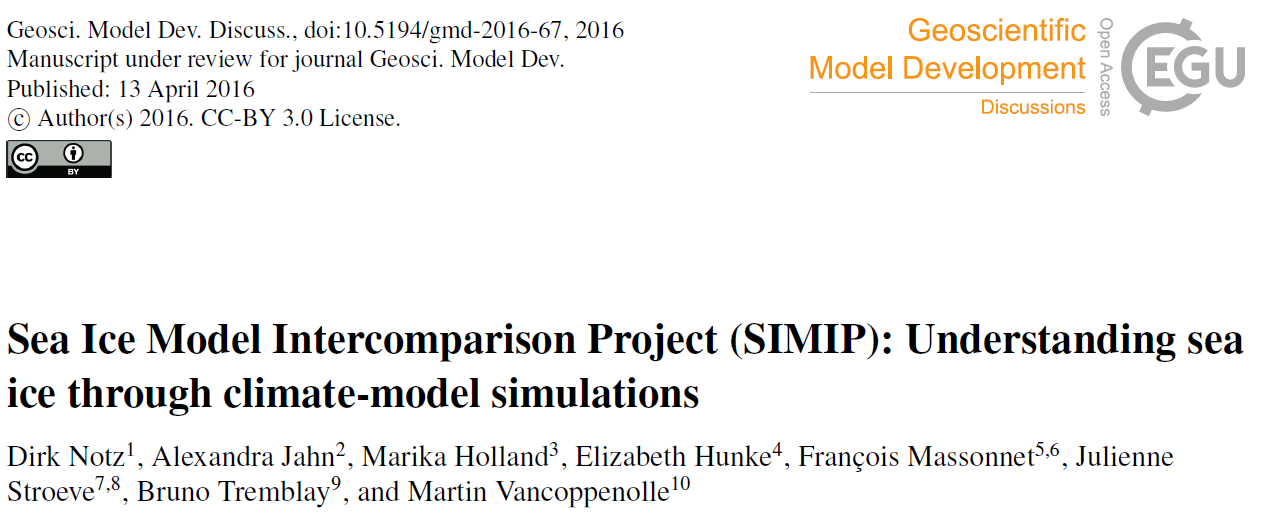 Bracegirdle and Stephenson, J. Clim., 2012
Notz et al., GMD Discuss., 2016
4. Projections
SYMPTOM
Sea ice model response to external forcing is poorly understood in terms of baseline mean state
Emergent constraints: link between present-day simulation of processes and long-term response
STRONG NEED FOR
Better characterization of uncertainty and its sources
Understanding the role of model physics on response to external forcing
SCIENTIFIC GOALS
Take home messages
WHICH SEA ICE MODELS DOES THE CLIMATE COMMUNITY NEED?
Fancy rheology
ITD
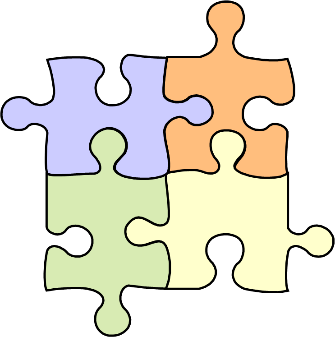 MODULAR MODELS
Even if they look different, sea ice models are often very similar
We need advanced, but modular sea ice models: a (European?) kernel + plug-and-play routines

UNCERTAIN MODELS
Reconstructions/predictions/projections are generally over-confident (under-dispersive)
Formulations must be inherently probabilistic to reflect what we truly ignore (forcing, initial conditions, physics)

INFORMATIVE MODELS
Current sea ice models have plenty of information that is under-used!
Packaging the information appropriately for the right user is a task whose difficulty is often underestimated
Snow
Air/oce interactions
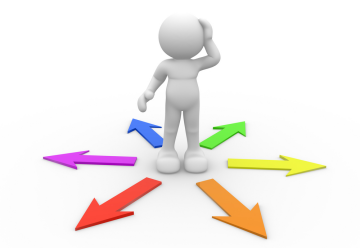 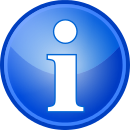 Thank you!
For further information please contact

francois.massonnet@bsc.es